Dispositif pédagogique inscrit sur le parcours clinique des étudiants ( 1°-2°-3°-4° masters) en stage de Gynécologie-Obstétrique (G-O)NDB – CHBAH - CHR La Tourelle - CHR Citadelle
Quelle est la place d’une psycho-pédagogue
dans un service de G-O ?
1
V.Vierset                       CHU-CHR-ULg             Réunions scientifiques G-O             12 octobre 2012
Service de Gynécologie-Obstétrique CHR Citadelle
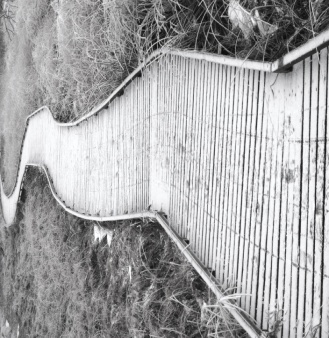 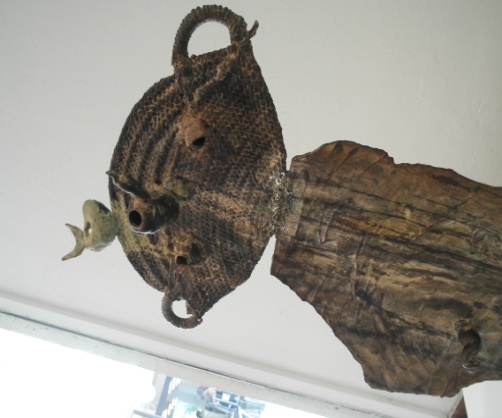 Dispositif pédagogique
2
V.Vierset & M. Nisolle                              CHU-CHR-ULg                                             12 octobre 2012
Dispositif pédagogique inscrit sur le parcours clinique des étudiants ( 1°-2°-3°-4° masters) en stage de Gynécologie-Obstétrique (G-O) : Pourquoi faire ? »
Evolution organisationnelle du contexte G-O
      Professeur JM Foidart (2007) :
Comment évaluer plus justement les stagiaires?
Comment organiser leur travail sur les différents sites ?
Comment développer les compétences  indispensables à la profession ? 
Comment les aider à faire le lien entre la théorie et la pratique clinique?

Evolution socio-politique (démocratique et géographique)
      Décret de Bologne (2004) :
Harmonisation des cursus d’études dans l’UE 
Évaluation de la qualité pédagogique des institutions 
Echanges Erasmus 

Evolution scientifique (médicale et pédagogique)
3
V.Vierset & M. Nisolle                                      CHU-CHR-ULg                                             12 octobre 2012
évolution scientifique……..salles de dissection de 1890 à 2010
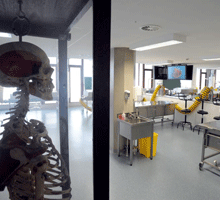 4
V.Vierset & M. Nisolle                                     CHU-CHR-ULg                                             12 octobre 2012
Évolution scientifique………salles de chirurgie de 1950 à 2010
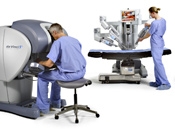 5
V.Vierset & M. Nisolle                                  CHU-CHR-ULg                                             12 octobre 2012
Évolution scientifique…………...salles de cours de 1920 à 2010
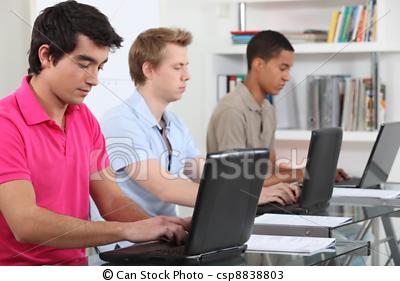 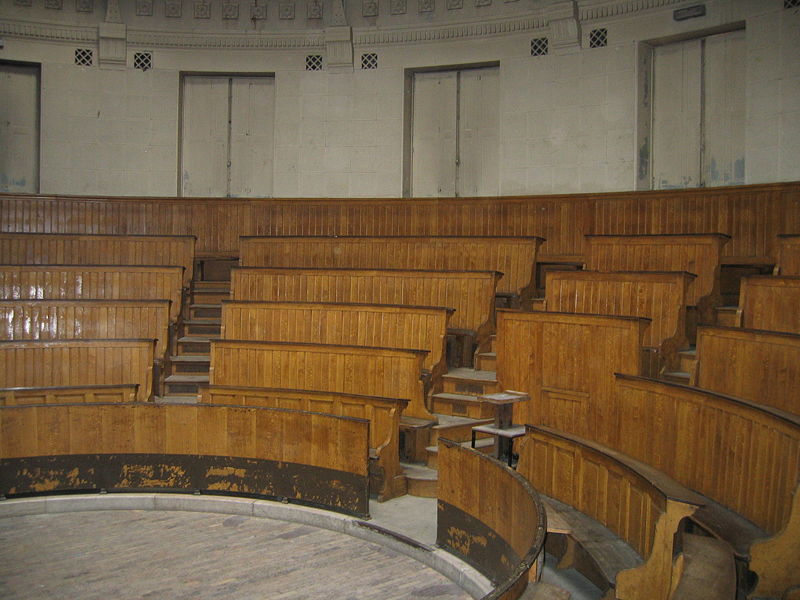 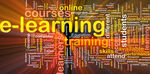 6
V.Vierset & M. Nisolle                                     CHU-CHR-ULg                                             12 octobre 2012
Dispositif pédagogique inscrit sur le parcours clinique des étudiants ( 1°-2°-3°-4° masters) en stage de Gynécologie-Obstétrique (G-O) : Guide d’Apprentissage et d’Accompagnement des compétences à acquérir (GAA)
ACC= Apprentissage de la Communication Clinique =ACC
ARC =Apprentissage du Raisonnement Clinique =ARC
   APR =Apprentissage de la Pratique Réflexive=APR
Diriger un groupe de travail
(clinique, pédagogique…)
Gérer une   consultation clinique  élémentaire =
+ARC
+ ACC
+ techniques 
+ procédures
Organiser une action de prévention auprès des patients
……
Investir et communiquer une recherche scientifique
Conduire un acte chirurgical
Exercer une pratique réflexive=APR
7
V.Vierset & M. Nisolle                                          CHU-CHR-ULg                                             12 octobre 2012
Dispositif pédagogique inscrit sur le parcours clinique des étudiants ( 1°-2°-3°-4° masters) en stage de Gynécologie-Obstétrique (G-O) :  ateliers de formation
Cours théoriques + Travaux pratiques + APP + ARC + ARPc











Formation clinique G-O des médecins-stagiaires
APP
ARC
ARC
ARC
ARPc
1°master
2°master
3°master
4°master
Masters complémentaires
1-2-3-4-5
BAC
1-2-3
ateliers APR
Ateliers ACC
ateliers APR
Ateliers
ACC
8
V.Vierset & M. Nisolle                                          CHU-CHR-ULg                                             12 octobre 2012
Dispositif pédagogique inscrit sur le parcours clinique des étudiants ( 1°-2°-3°-4° masters) en stage de Gynécologie-Obstétrique (G-O): Portfolio et log Book
APP
ARC
ARC
ARC
ARPc
1°master
2°master
3°master
4°master
Masters complémentaires
1-2-3-4-5
BAC
1-2-3
TFE
Portfolio
9
V.Vierset & M. Nisolle                                          CHU-CHR-ULg                                             12 octobre 2012
Dispositif pédagogique inscrit sur le parcours clinique des étudiants ( 1°-2°-3°-4° masters) en stage de Gynécologie-Obstétrique (G-O) : Ce qui est attendu des étudiants ?
Répondre aux demandes des acteurs (médecins, infirmières etc.) du terrain clinique
Acquérir les compétences  (voir guide d’apprentissage et d’accompagnement; GAA)
Construire un log book  dans lequel le médecin-stagiaire formule des traces d’apprentissages de l’ACC, de l’ARC et de l’APR :
10
V.Vierset & M. Nisolle                                          CHU-CHR-ULg                                             12 octobre 2012
Dispositif pédagogique inscrit sur le parcours clinique des étudiants ( 1°-2°-3°-4° masters) en stage de Gynécologie-Obstétrique (G-O) : Ce qui est attendu des accompagnateurs assistants-pilotes  ?
Guider les stagiaires (médecins, infirmières etc.) sur le terrain clinique

 Soutenir les stagiaires dans l’acquisition  des compétences  (voir guide d’apprentissage et d’accompagnement; GAA)

 Partager les questionnements à propos des cas cliniques et notamment des cas présentés dans les log books comme lors des « Partages réflexifs »

 Évaluer les compétences acquises des stagiaires de 3° et 4° masters  à mi-stage et en fin de stage grâce à une grille d’évaluation avec feedbacks  individuels si nécessaire.
11
V. Vierset & M. Nisolle                                          CHU-CHR-ULg                                             12 octobre 2012
Dispositif pédagogique inscrit sur le parcours clinique des étudiants ( 1°-2°-3°-4° masters) en stage de Gynécologie-Obstétrique (G-O)
Merci pour cette attention et, d’avance, pour cette collaboration médico-socio-psycho-pédagogique  installée dans la faculté de médecine avec vous :

Géraldine BRICHANT  
Emilie DE GOTTAL
Florence JEAN 
François CLOSON
Gwennaëlle REGE 
Samir DEMIR 
SarahMERODIO 
Linda TEBACHE 
Laurie HENRY 
Anas ALAMLA
Manel MAJDOUB
Omar TOUHAMI

Proposition d’un exercice individuel  : 
Formuler 3 mots-clefs qui, pour vous ,détermine la fonction 
d’une psycho-pédagogue dans  le cadre de ce dispositif ?
12